Réseaux intellectuels à l’heure des Lumières
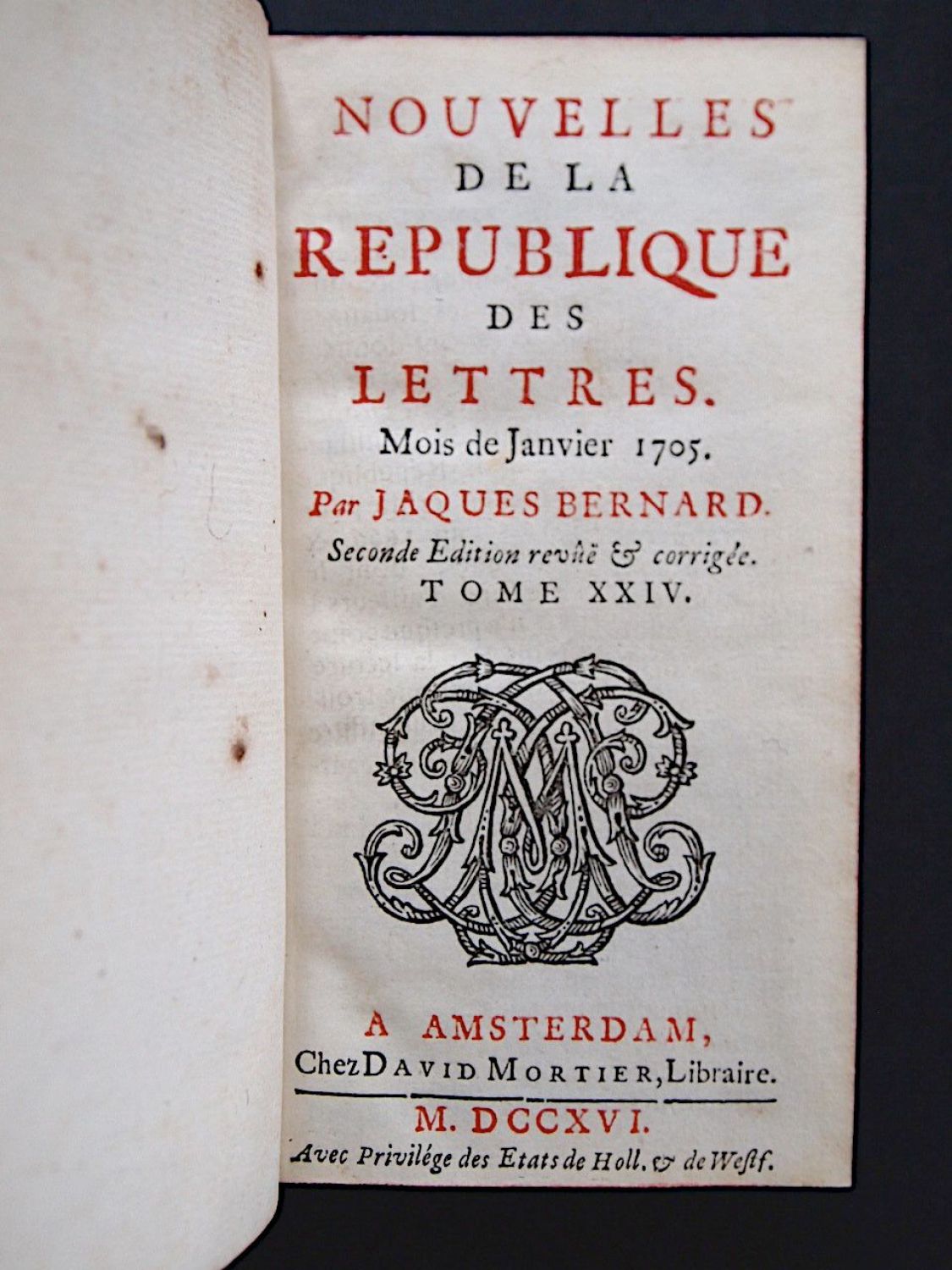 La « République des Lettres » au XVIIIe siècle et Voltaire, son souverain
La « République des Lettres »
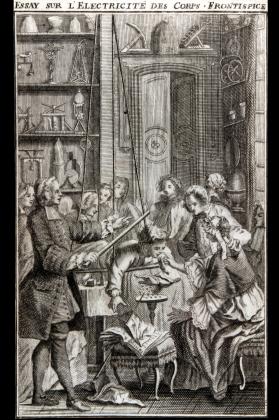 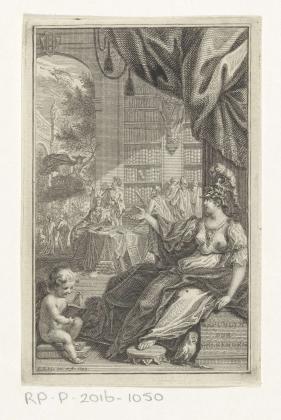 « un terme collectif désignant les individus qui s’intéressent aux lettres », qui « cultivent le savoir », ou bien se référant « au savoir lui-même » et à ses productions.
« Lingua franca » de la République des Lettres au XVIIIe siècle
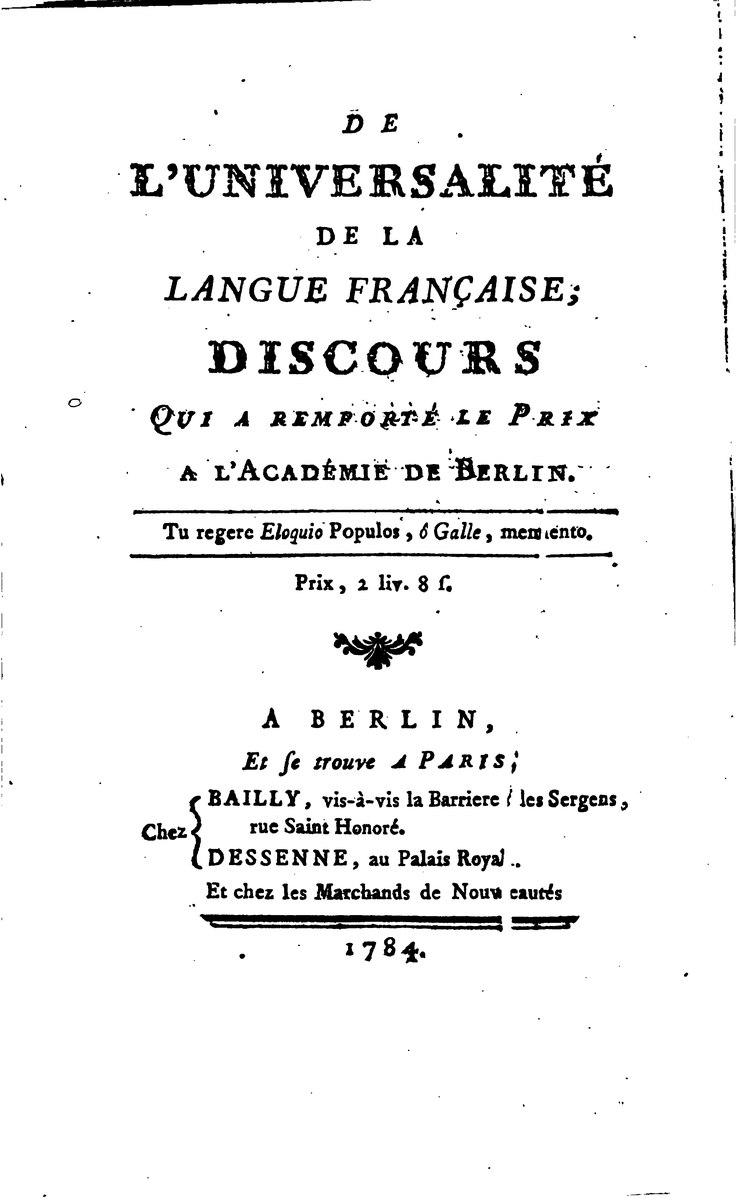 Français comme une langue de diplomatie
Français comme une langue de lettres
Ouverture de la France vers le monde
Une Europe française?
Voltaire: une figure centrale de la République des Lettres
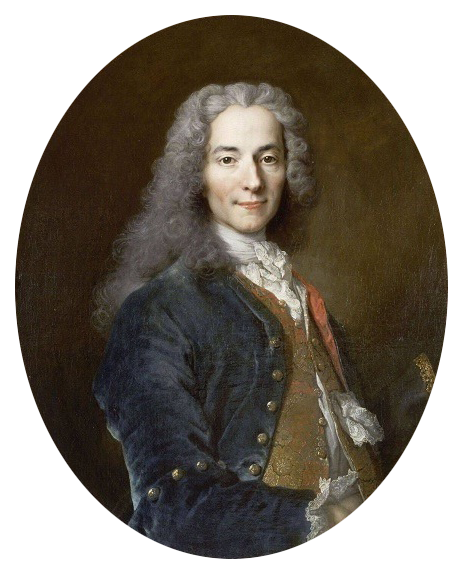 1694-1778
Écrivain, philosophe, dramaturge, poète, pamphlétiste, polémiste, historien, vulgarisateur...
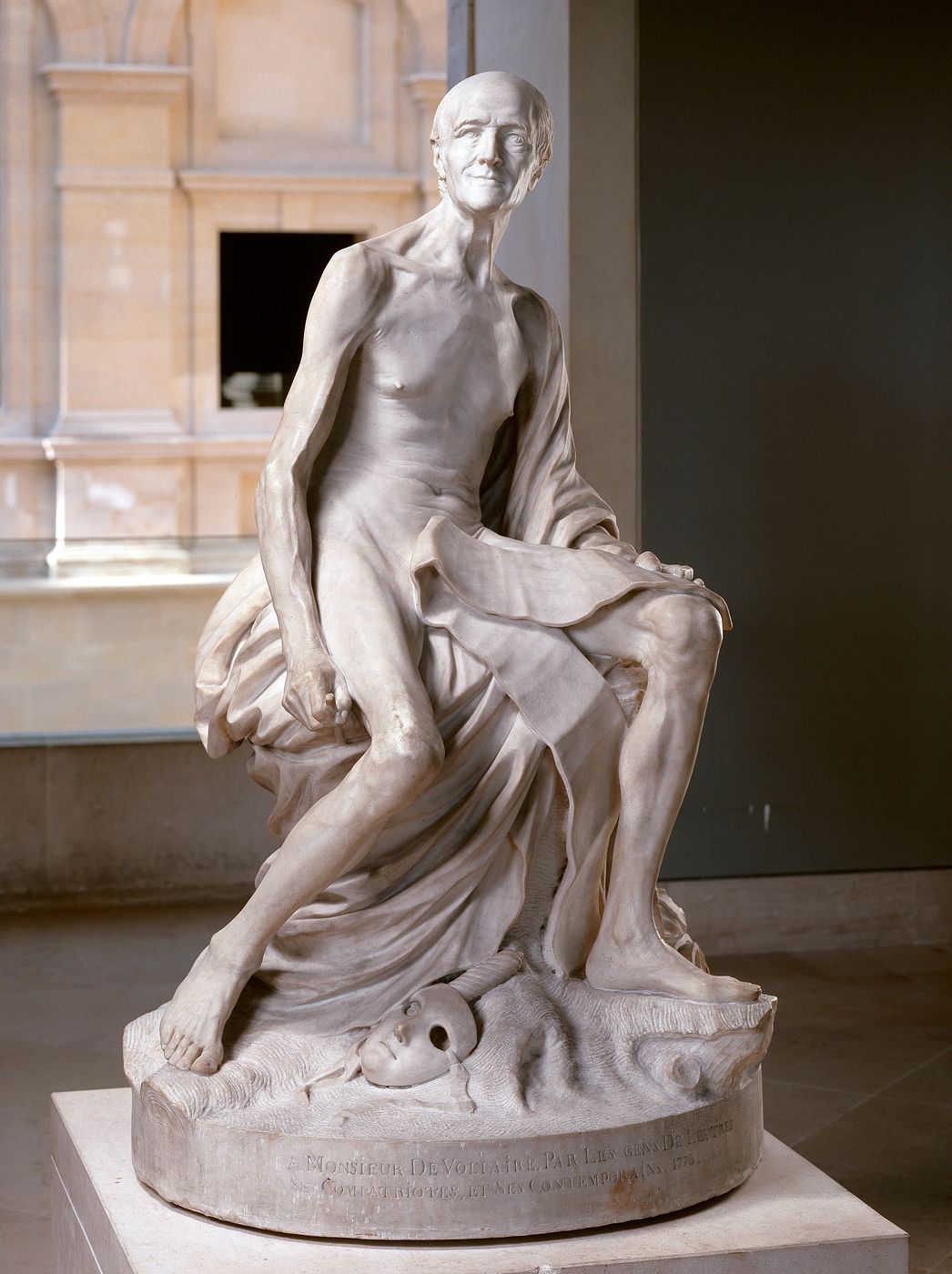 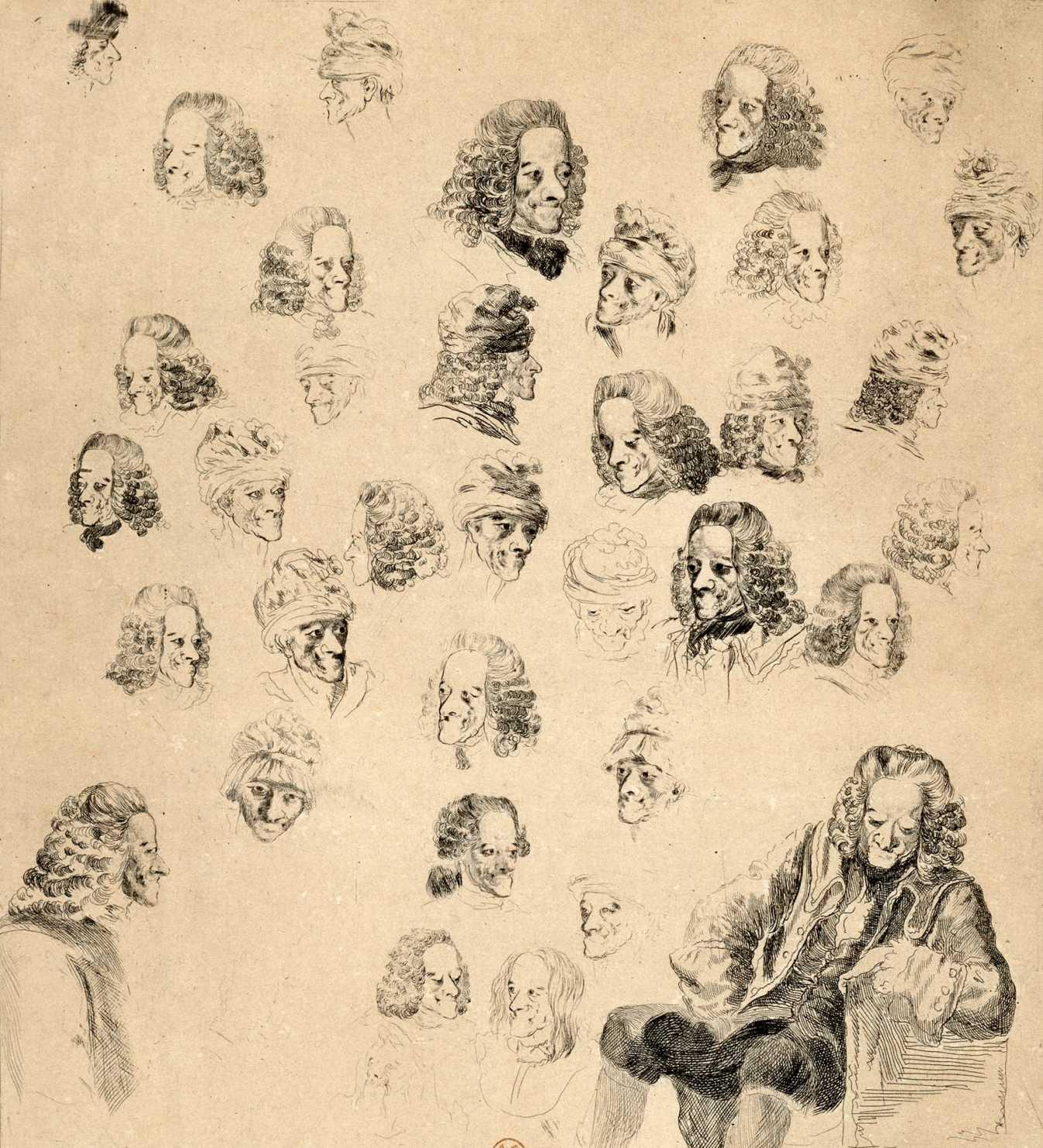 Voltaire-écrivain
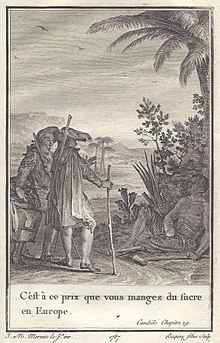 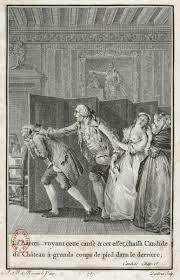 La Henriade, Le Mondain, le Poème sur le désastre de Lisbonne, la Pucelle...
Zadig, Candide, L’Ingénu...
Zaïre, L’Enfant prodigue, Le Fanatisme ou Mahomet le prophète, L'Orphelin de la Chine...
Voltaire philosophe et vulgarisateur
Lettres anglaises
Elémens de la philosophie de Newton
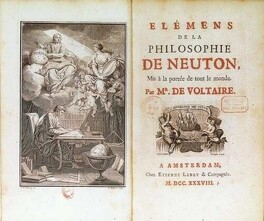 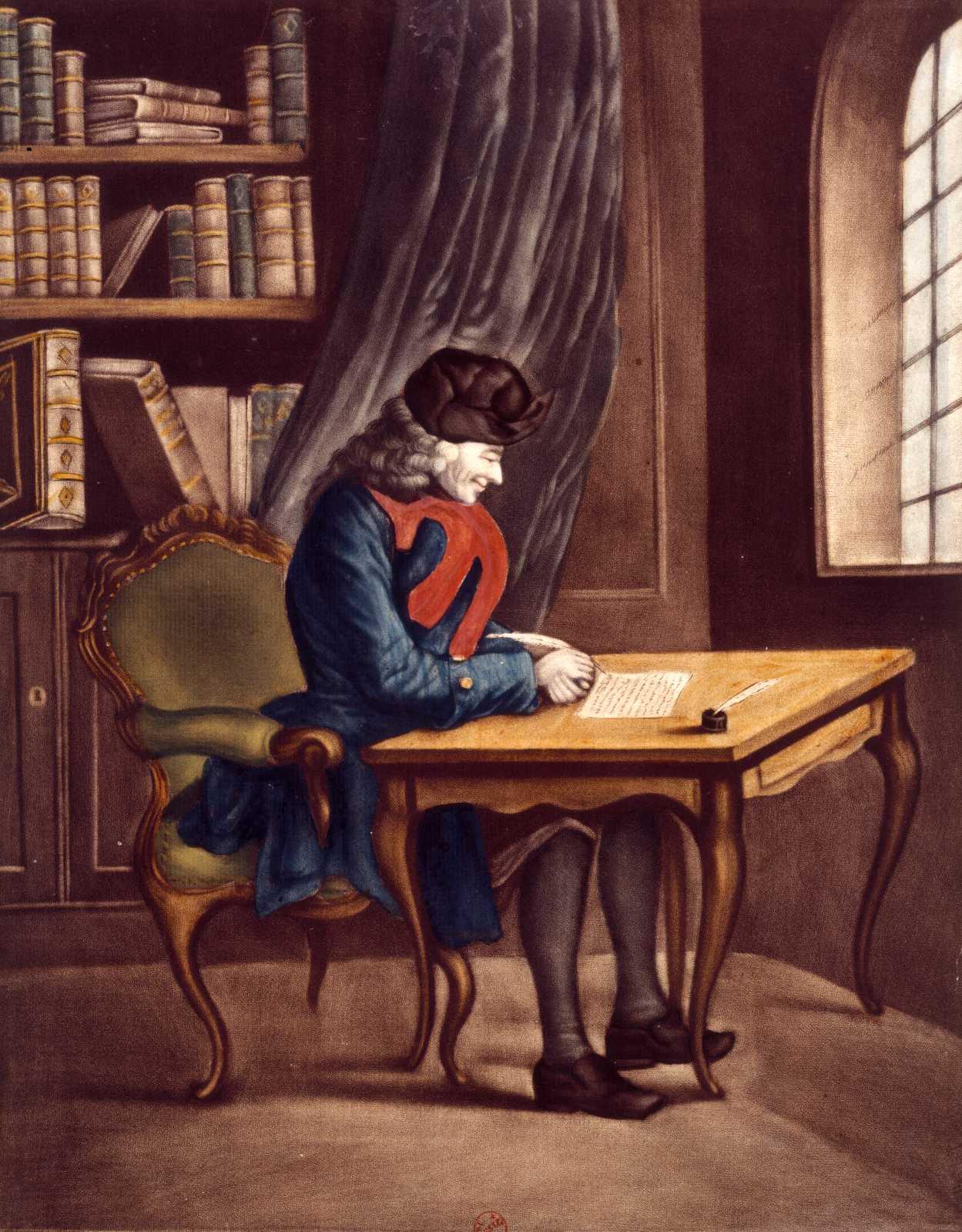 Voltaire « activiste »
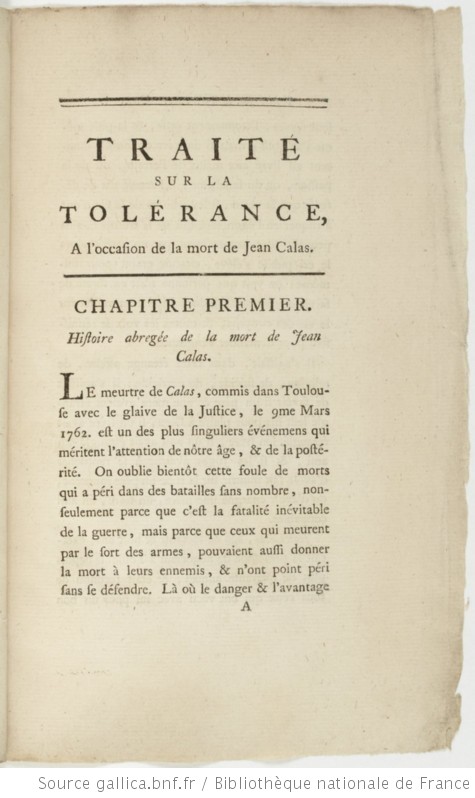 Traité de la tolérance, Dictionnaire philosophique...
Affaires de Calas et du Chevalier de la Barre
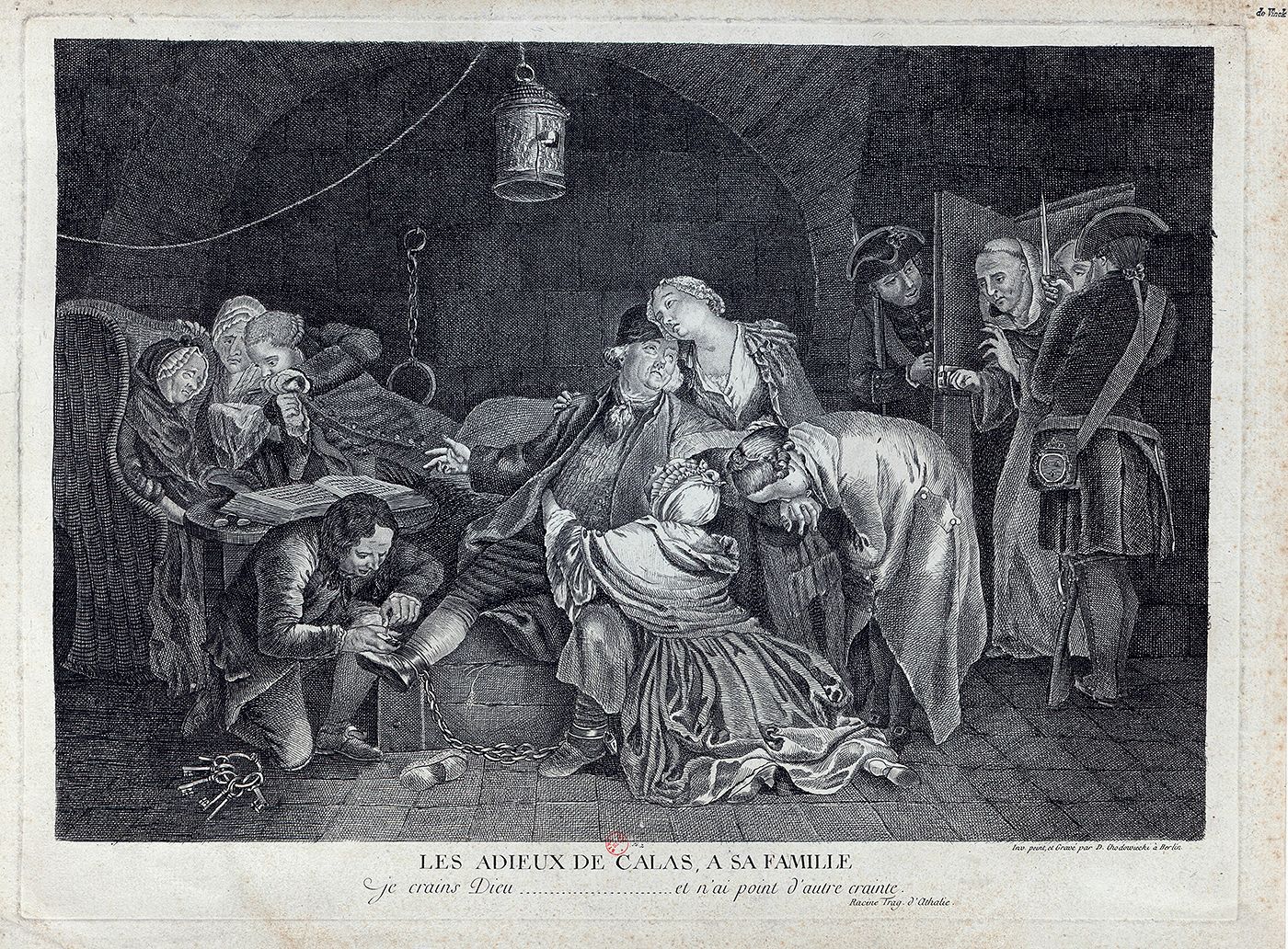 Voltaire à Ferney: « patriarche » de la République des Lettres
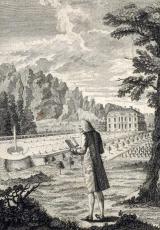 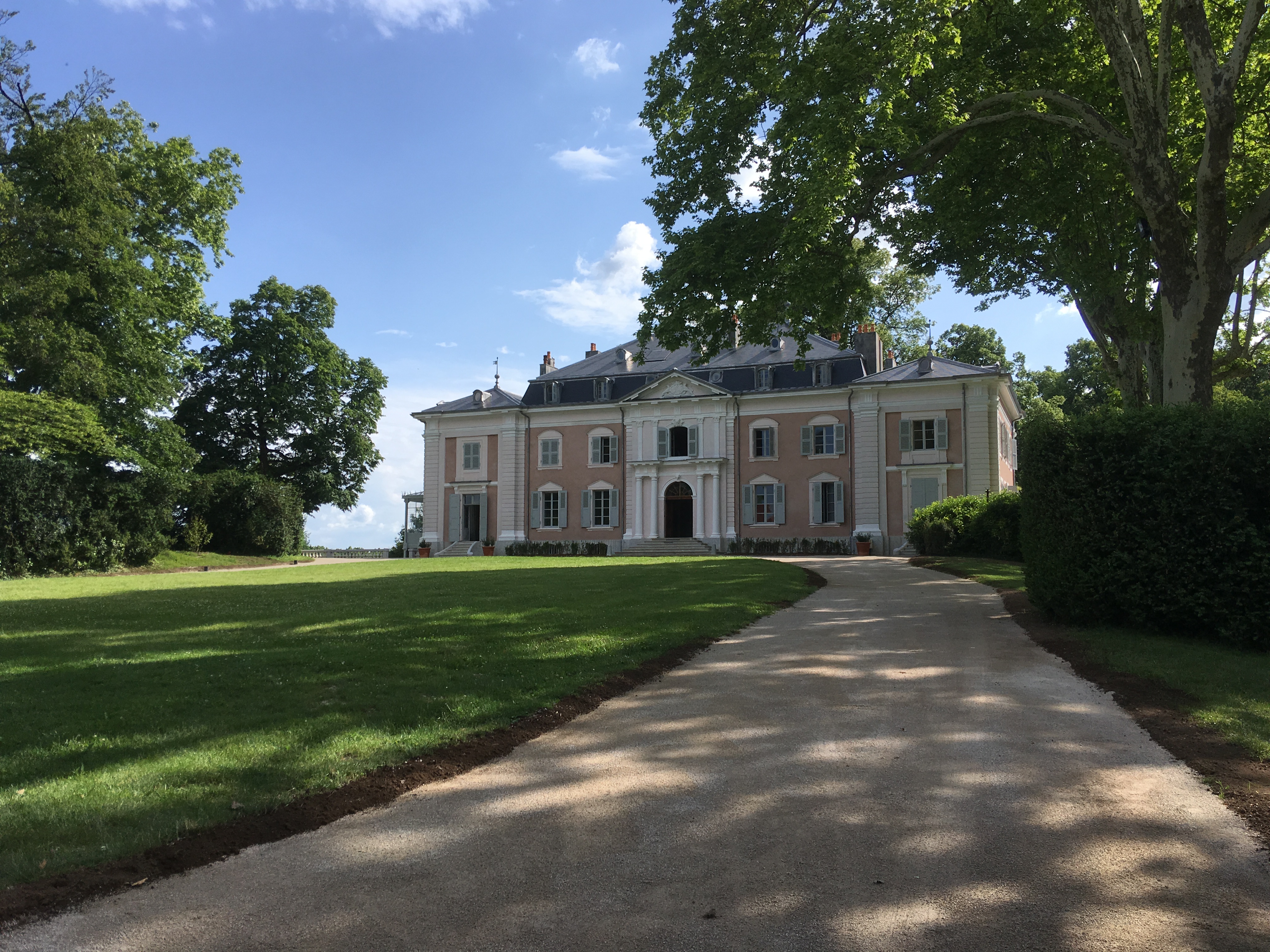 La République des Lettres I: réseau de Voltaire
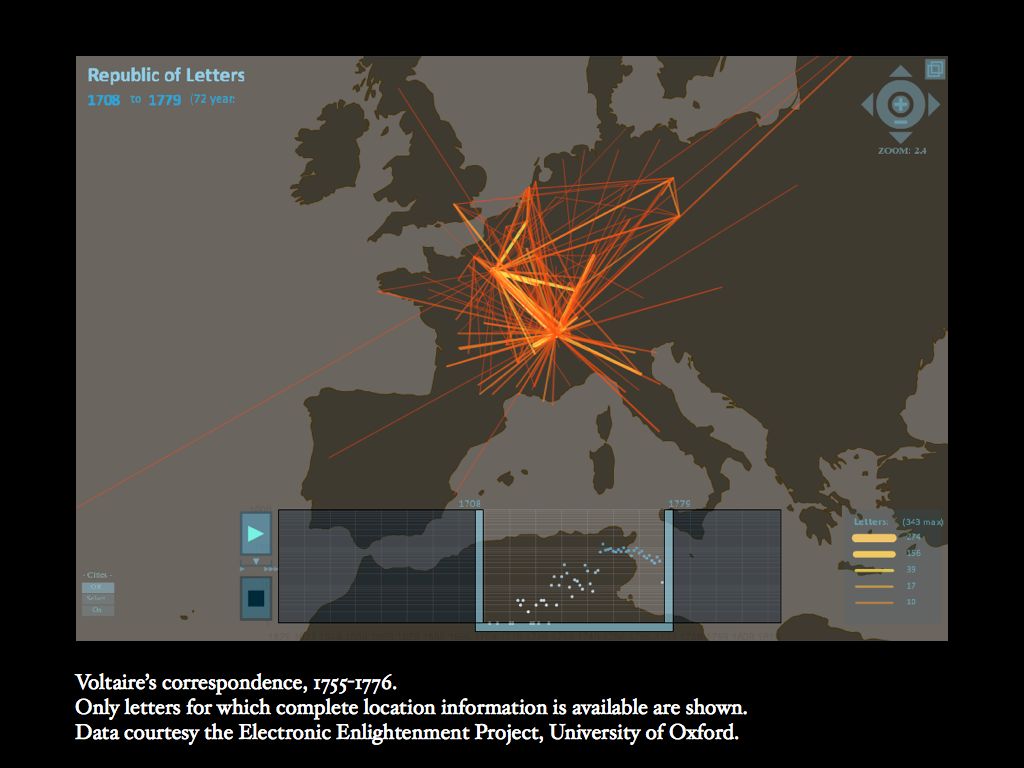 La République des lettres II: Francesco Algarotti (1712-1764)
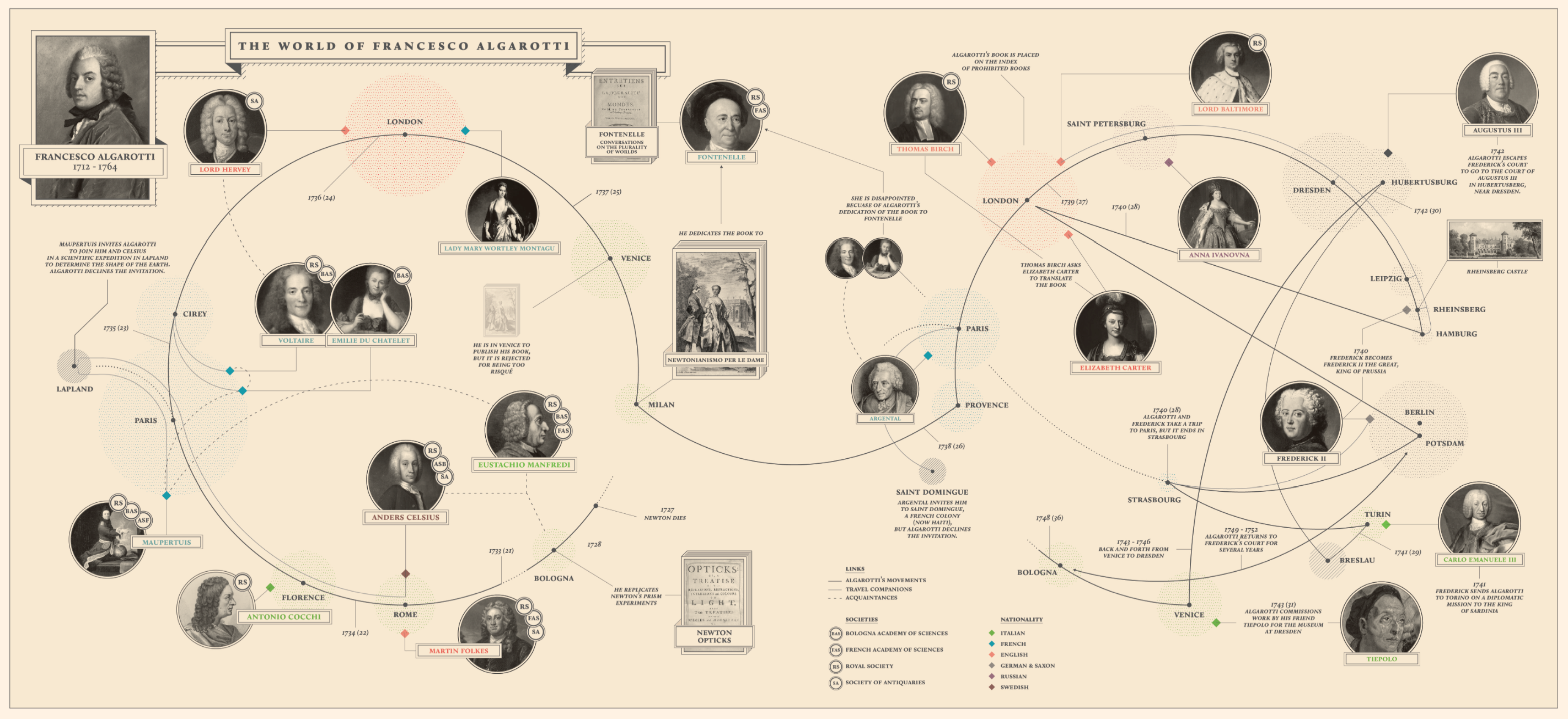 La République des Lettres III: Franz Anton Hartig (1758-1797)
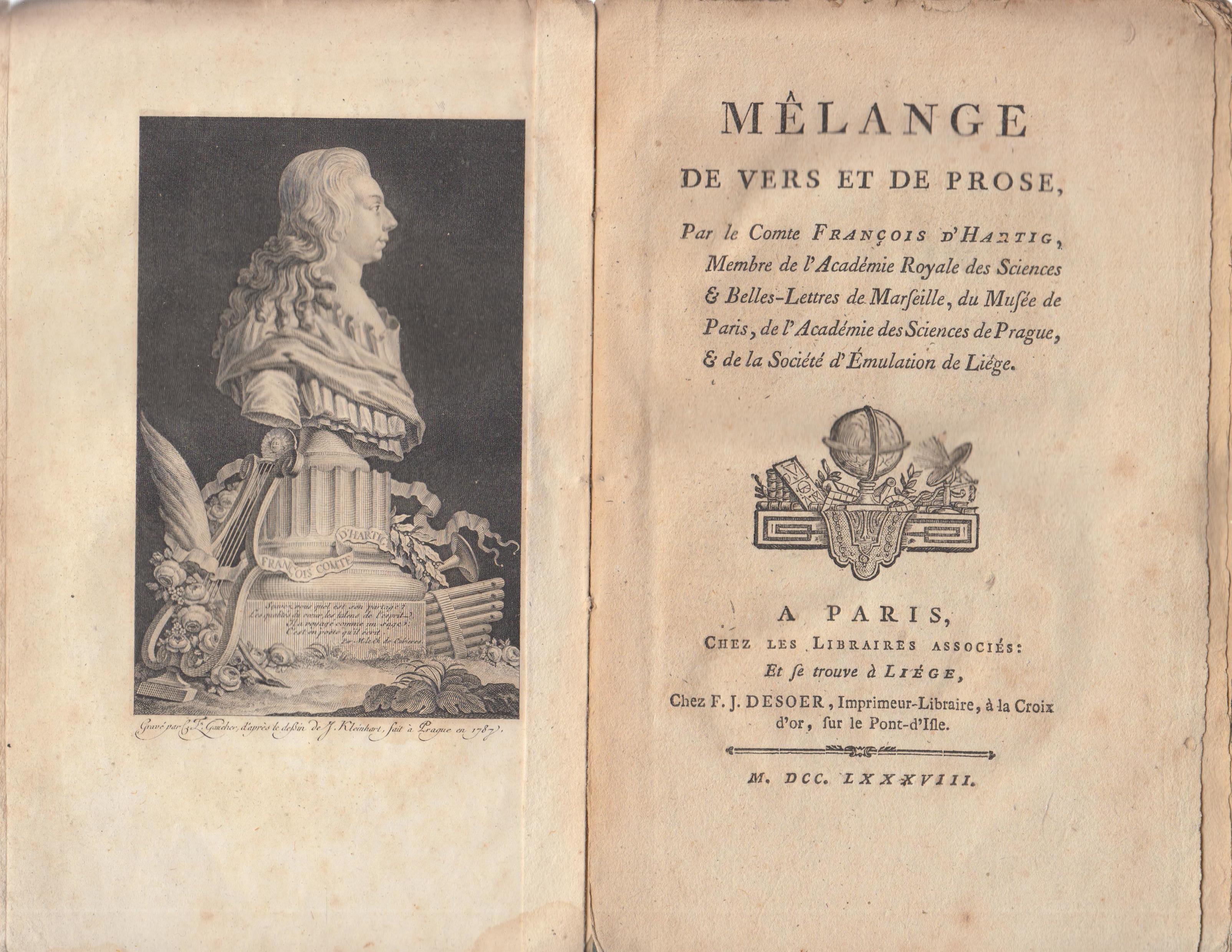